Mary O’Regan
HR Business Manager Research
Making that transition
Marykate.oregan@ucc.ie
What I will cover
Transition to a Leadership Role
Different Leadership Styles
Transition to Principal Investigator
Some of you will…..


BRING IT ON
Transition to a Leadership role
And more of you will……
OH NOOOOO!!!
Transition to a Leadership role
Be prepared for a little awkwardness at first.
Understand that you will make mistakes.
Realize that people won’t always agree with you.
Be approachable.
Don’t boss your team around, support them.
Don’t be a know-it-all.
COMMOM SENCE
Transition to a Leadership role
Learn as much as you can as quickly as you can.
Respect others and they will respect you.
Inspire, don’t discourage.
Treat people like you’d like to be treated.
Believe in yourself (or no one else will).
COMMOM SENCE
Transition to Principal Investigator
What to expect?
As a postdoc, you are responsible for yourself and maybe one or two students, but there is always someone taking care of the final things, and then from one day to the other, you are responsible for other people, money, students, and so on….
The freedom to pursue your own ideas, running your lab how you want, and gaining more recognition—come with new responsibilities and challenges

In the chat please identify these responsibilities and challenges
Transition to Principal Investigator
build a close relationship with staff... and keep a suitable distance 
lead... and keep yourself in the background
trust your staff... and keep an eye on them
be tolerant... and know how you want things to function
keep your research group’s goals in mind... and be loyal to the whole organisation
do a good job of planning your time... and be flexible with your schedule
freely express your view... and be diplomatic
be a visionary... and keep your feet on the ground
try to win consensus... and be decisive
be dynamic... and be reflective
be sure of yourself... and be humble.
Paradoxes
Transition to Principal Investigator
In your group, read the scenario allocated to you and discuss:

The dilemmas and tensions you perceive
What you would advise the manager to do to handle the organisational politics
How the manager can learn what is expected of him/her.
Prepare to feed back your perceptions of the situation and a summary of the advice you would give.
Scenarios
As PI your Priorities within your Group
Funding your Research
Advancing your Research
Research Collaboration
Communicating your Research
Managing your Research Team
Priorities within the Organisation and Beyond….
Policy of Organisation
Politics within the organisation
Governance – chain of command
Managing up and managing down
Administration – Hiring, Accounts, Equipment, Space, Research Quality Reviews, audits etc.
Questions
What are UCC’s expectations of you as a Research Leader?

How do you know?
PI’s stuck in the middle!
Organisational structure objectives and expectations







Individual attitudes, behaviour and expectations
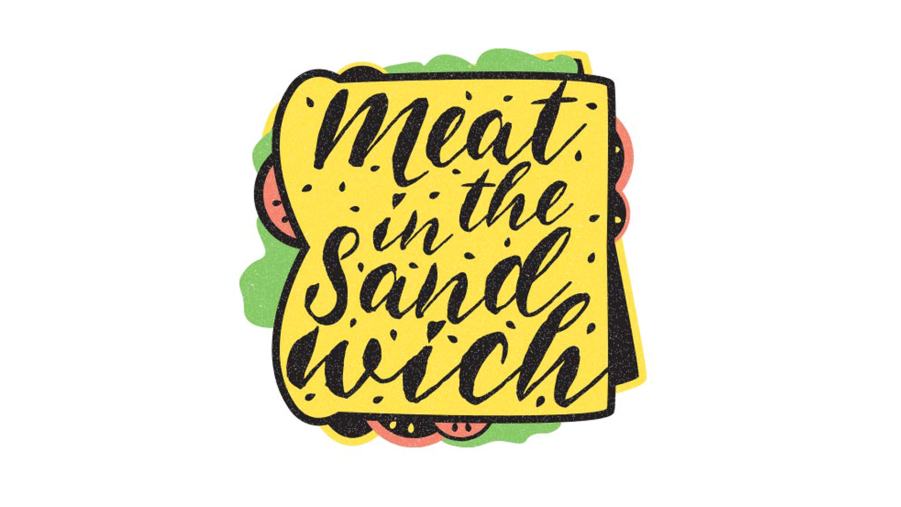 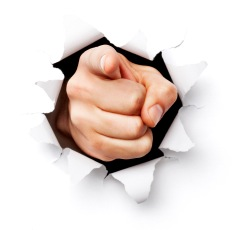 Make your Mark
Secure early wins
Lay a foundation for the future
Build credibility
Get orientated quickly
Manage your learning
Define your vision
Build successful coalitions
Prepare emotionally
Seek advice
Handout
Leadership Styles – What’s Yours? Find out….Questionnaire
Tell - Autocratic
Sell – Be in control
Consult – Others opinions count
Empower – allow others their freedom
EXERCISE
R Tannenbaum and W H Schmidt, ‘How to Choose a Leadership Pattern’
Leadership Style Daniel Goldman et al
Identified six effective leadership styles
Pacesetting

Commanding 

Visionary 

Affiliative

Democratic

 Coaching
“Do it my way”

“Do it because I say so”

“Let’s remind ourselves of the larger purpose”

“People first, task second”

“Let’s work it out together”

“Let me help you develop”
Leadership Style
Typically, the best, most effective leaders act according to one or more of six distinct approaches to leadership and skilfully switch between the various styles depending on the situation.

Four of the six styles – visionary, coaching, affiliative and democratic – create the kind of resonance that boosts performance. Two others – pacesetting and commanding – […] should be applied with caution.
What do followers look for in their leaders?
Authenticity
Followers want leaders who are extremely good at what they do, but who have not lost sight of where they have come from, or who they are. 
Significance
Followers tend to respond to leaders who make them feel like their contributions matter. 
Community
Followers also look for their leaders to create a sense of common purpose at work, and a desire within the group to relate and interact with each other. 
Excitement
What followers really want is to get a buzz and feeling of excitement from their leader.

Goffee and Jones, 'The Art of Followership', European Business Forum (Summer 2006), p 24.
How to develop your leadership skills
Reflect and identify the skills that you need to lead effectively and create an action plan to develop these

Ask for feedback from work colleagues and your manager

Take opportunities to lead – in work, volunteering etc. and reflect and learn from this experience

Seek training, development and consider mentoring
LEADERSHIP TRAINING
https://www.ucc.ie/en/hr/wellbeingdevelopment/
Go Raibh Maith Agaibh
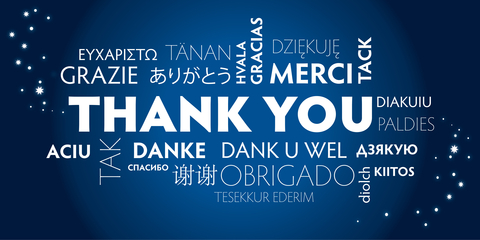 Mary O'Regan February 2022